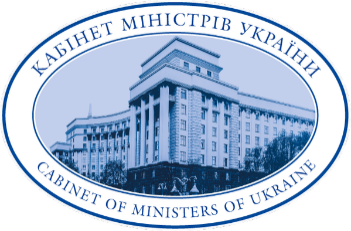 (Interreg VI-B) Програма Басейн Чорного моря
Конкурс проєктних пропозицій 
у рамках програми Interreg NEXT 
«Басейн Чорного моря 2021 – 2027»
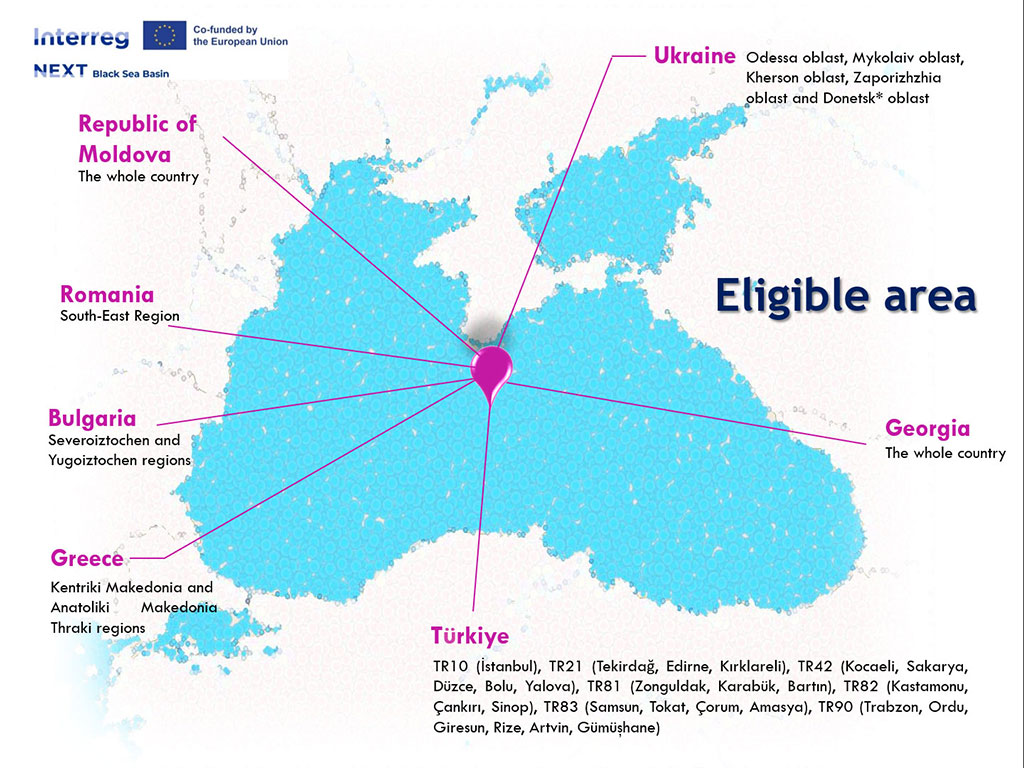 Одеська, Миколаївська,
Херсонська, Запорізька та Донецька області
Пріоритети Програми
Пріоритет 1 – Розумніша Європа
Розвиток та посилення дослідницьких та інноваційних можливостей та впровадження передових технологій 
Напрями діяльності:
1. використання інноваційних технологічних розробок, включаючи вдосконалення та застосування технологій штучного інтелекту, на підтримку блакитної економіки;
2. розробка досліджень щодо комплексного управління прибережними та морськими ресурсами;
3. використання інноваційних технологій для сталого рибальства та екологічно чистої аквакультури.
Пріоритети Програми
Пріоритет 2 – Зеленіша Європа 
Сприяння адаптації до зміни клімату та запобіганню ризику катастроф, стійкості, беручи до уваги підходи на основі екосистем
Напрями діяльності:
1. просування інновацій для вдосконалення інструментів моніторингу навколишнього середовища;
2. заходи щодо запобігання та пом'якшення впливу зміни клімату на чорноморський регіон, у тому числі щодо діяльності, пов'язаної з якістю та кількістю води;
3. усунення екологічних небезпек: ерозії, зсувів, підвищення рівня моря, повені та посухи у зв’язку зі зміною клімату;
4. розробка та вдосконалення механізмів моніторингу та раннього попередження про стихійні та/або техногенні катастрофи;
5. розробка та впровадження заходів із зеленого відновлення.
Пріоритети Програми
Пріоритет 2 – Зеленіша Європа 
Посилення охорони та збереження природи, біорізноманіття та зеленої інфраструктури, включаючи міські території, та зменшення всіх форм забруднення
Напрями діяльності:
1. охорона та популяризація біорізноманіття та природної спадщини;
2. дії щодо охорони навколишнього середовища;
3. інвестиції в «зелену інфраструктуру»;
4. дії щодо зменшення кількості забруднюючих речовин, а також зменшення морського та річкового сміття, збір та переробка.
Загальний бюджет Програми
72.28 млн євро



Кошти Програми              Співфінансування
  65,05 млн євро                            10%
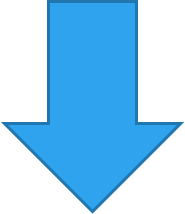 Хто може подавати заявки у рамках Програми?

Неприбуткові організації
Державні навчальні заклади, дослідницькі організації, природні парки, агенції регіонального розвитку
Державні органи, органи місцевого самоврядування

Виняток для України:
Заявки також можуть подавати Організації з України, фактично створені (зареєстровані та розташовані на прийнятній території), офіси яких на дату подання проекту працюють в інших регіонах України за межами прийнятної території програми
ПЕРШИЙ КОНКУРС ПРОЕКТНИХ ПРОПОЗИЦІЙ
30 березня – 4 липня 2023 року
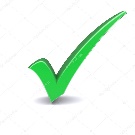 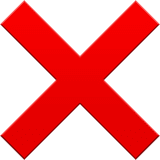 ПЕРШИЙ КОНКУРС ПРОЕКТНИХ ПРОПОЗИЦІЙМалі проекти
ПЕРШИЙ КОНКУРС ПРОЕКТНИХ ПРОПОЗИЦІЙРегулярні проекти
Детально Ознайомитися з пакетом документів щодо малих та регулярних проектів можна за посиланням
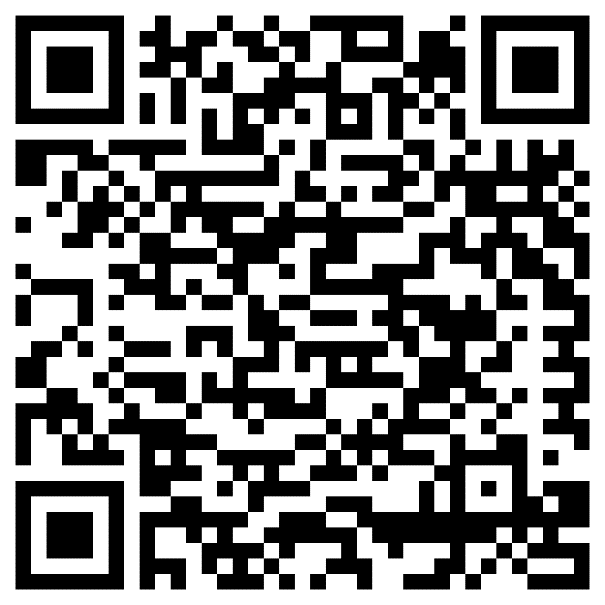 Проектні Витрати, які не потребують звітуваннямалі проекти
Офісні, адміністративні витрати, подорожі, проживання, зовнішня експертиза, сервіси, обладнання складають 40% від прямих витрат на персонал і не потребують звітування
Проектні Витрати, які не потребують звітуваннярегулярні проекти
Витрати на персонал складають  20% від прямих витрат (витрати на подорожі, зовнішня експертиза, обладнання, інфраструктурні роботи); 
Офісні та інші адміністративні витрати - 7% від прямих витрат (витрати на персонал, подорожі, зовнішня експертиза, обладнання, інфраструктурні роботи)
Пошук партнерів
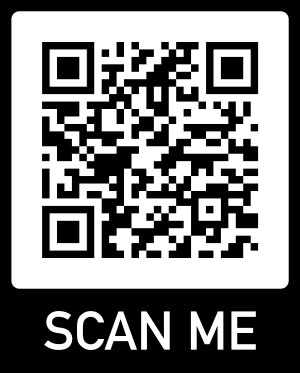 Пошук партнерів
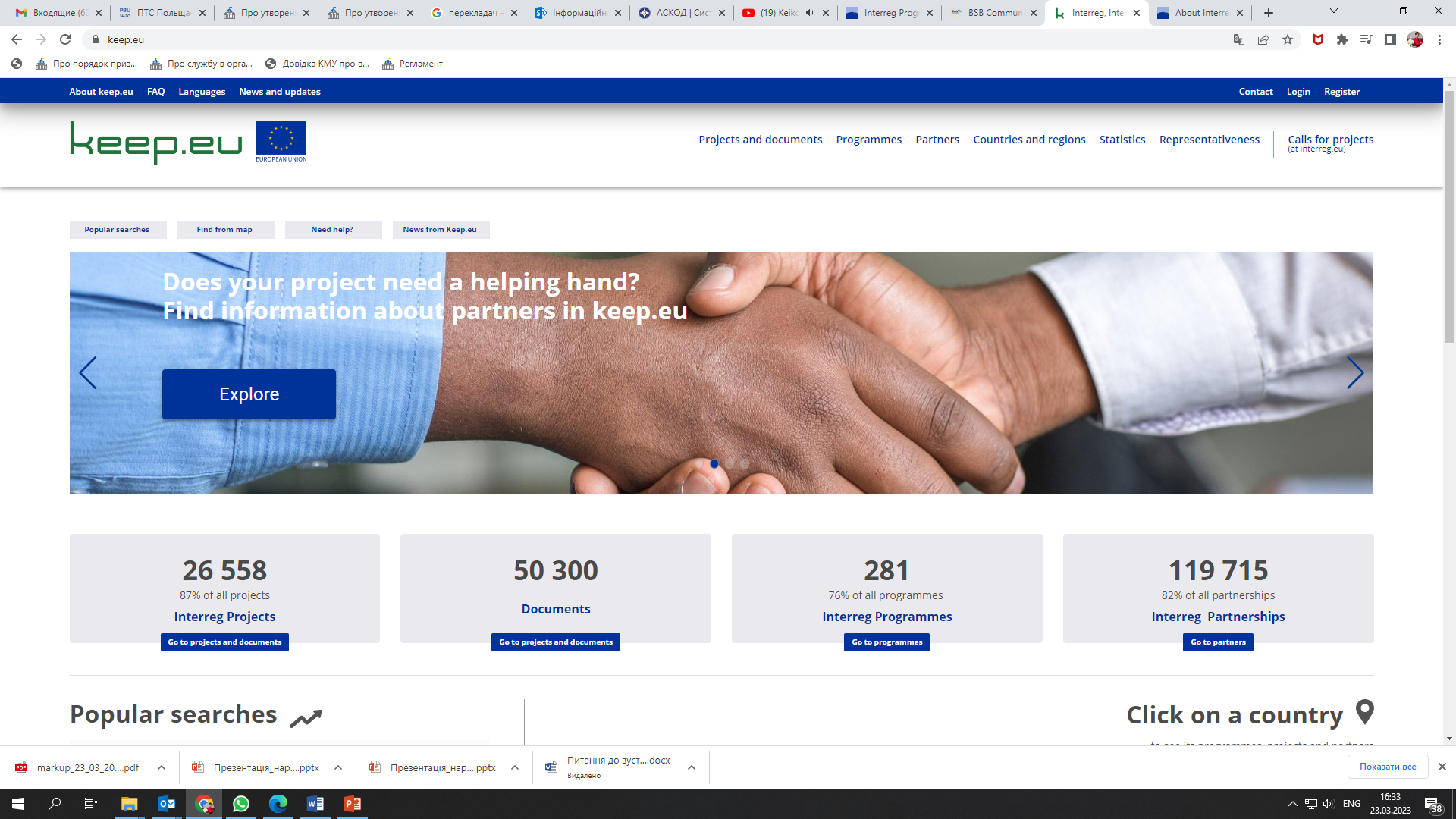 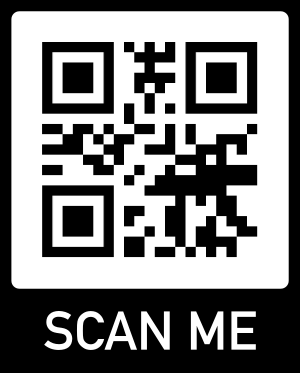